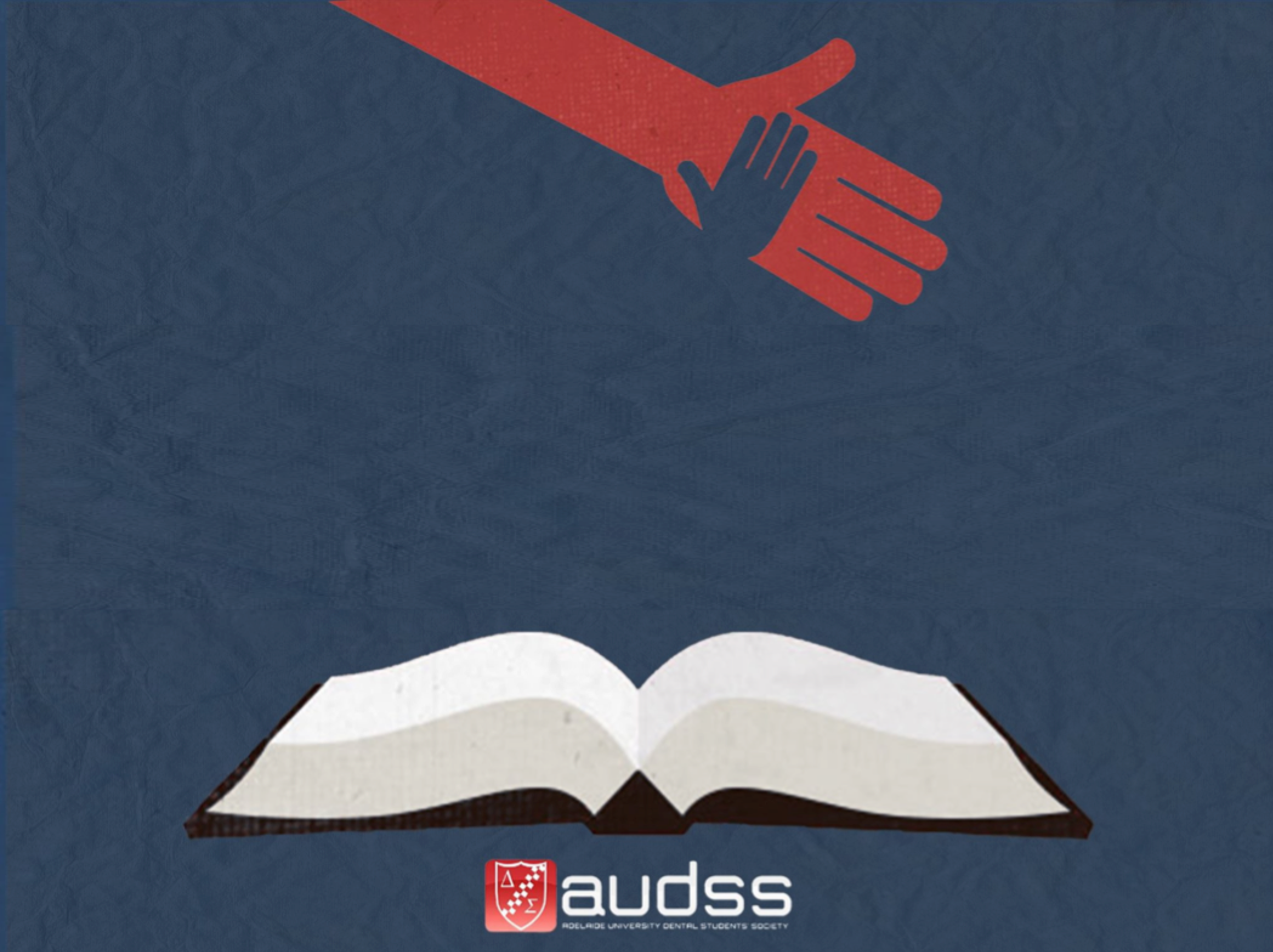 GROUP AND INDIVIDUAL LEARNING:
INTRODUCTION TO BDS4
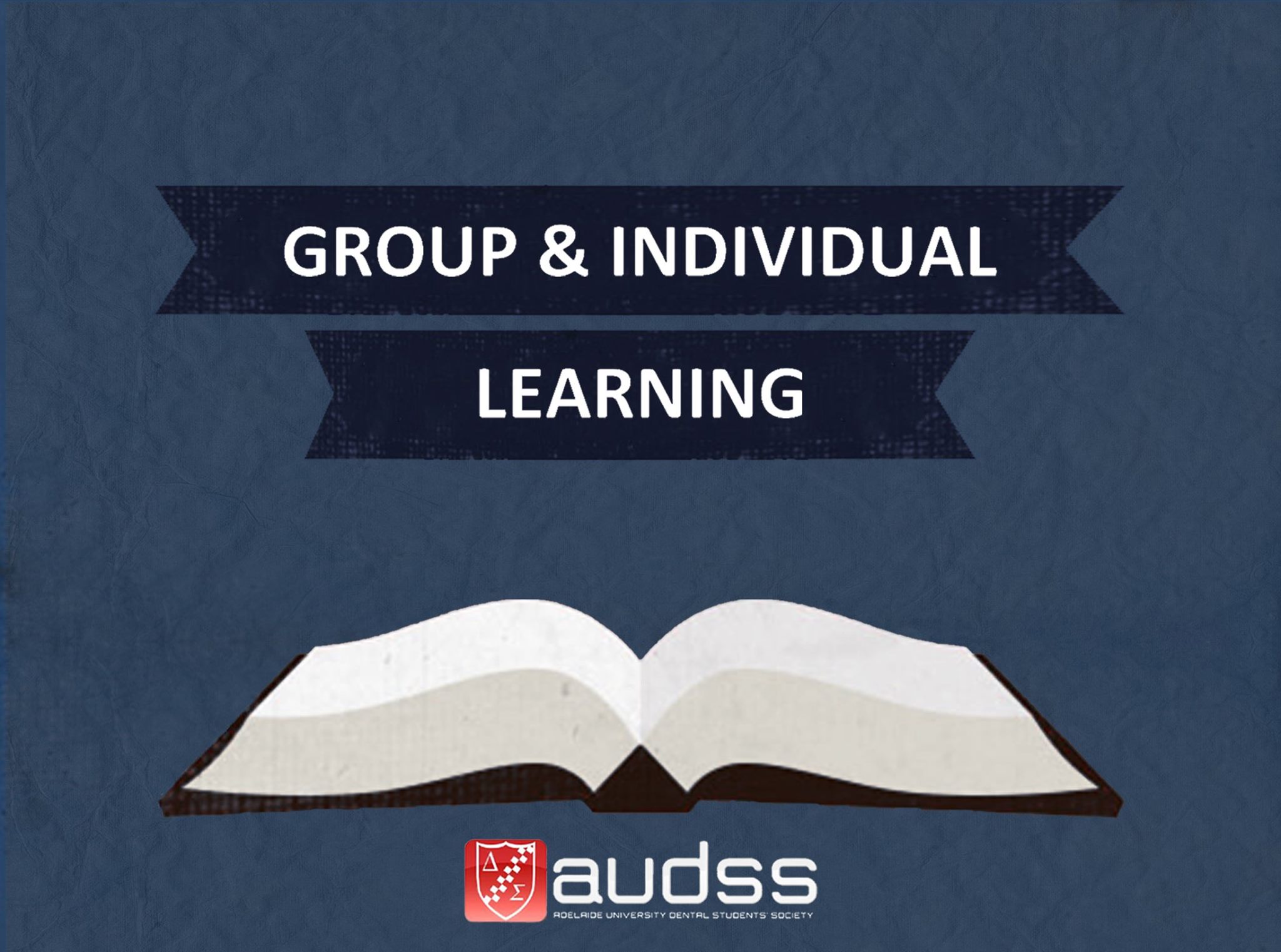 Commonwealth of Australia
Copyright Regulations 1969
 
Warning
This material has been reproduced and communicated to you by or on behalf of The University of Adelaide under Part VB of the Copyright Act 1968 (the Act).

The material in this communication may be subject to copyright under the Act. Any further reproduction or communication of this material by you may be the subject of copyright protection under the Act.

The AUDSS assumes no responsibility or liability for any information, materials or other content provided by any of our student lecturers. All content is viewed and used by you at your own risk and we do not warrant the accuracy or reliability of any of the lecture material. 

The views expressed are those of the individual contributors and not necessarily those of the AUDSS of Adelaide School of Dentistry. 

Do not remove this notice.
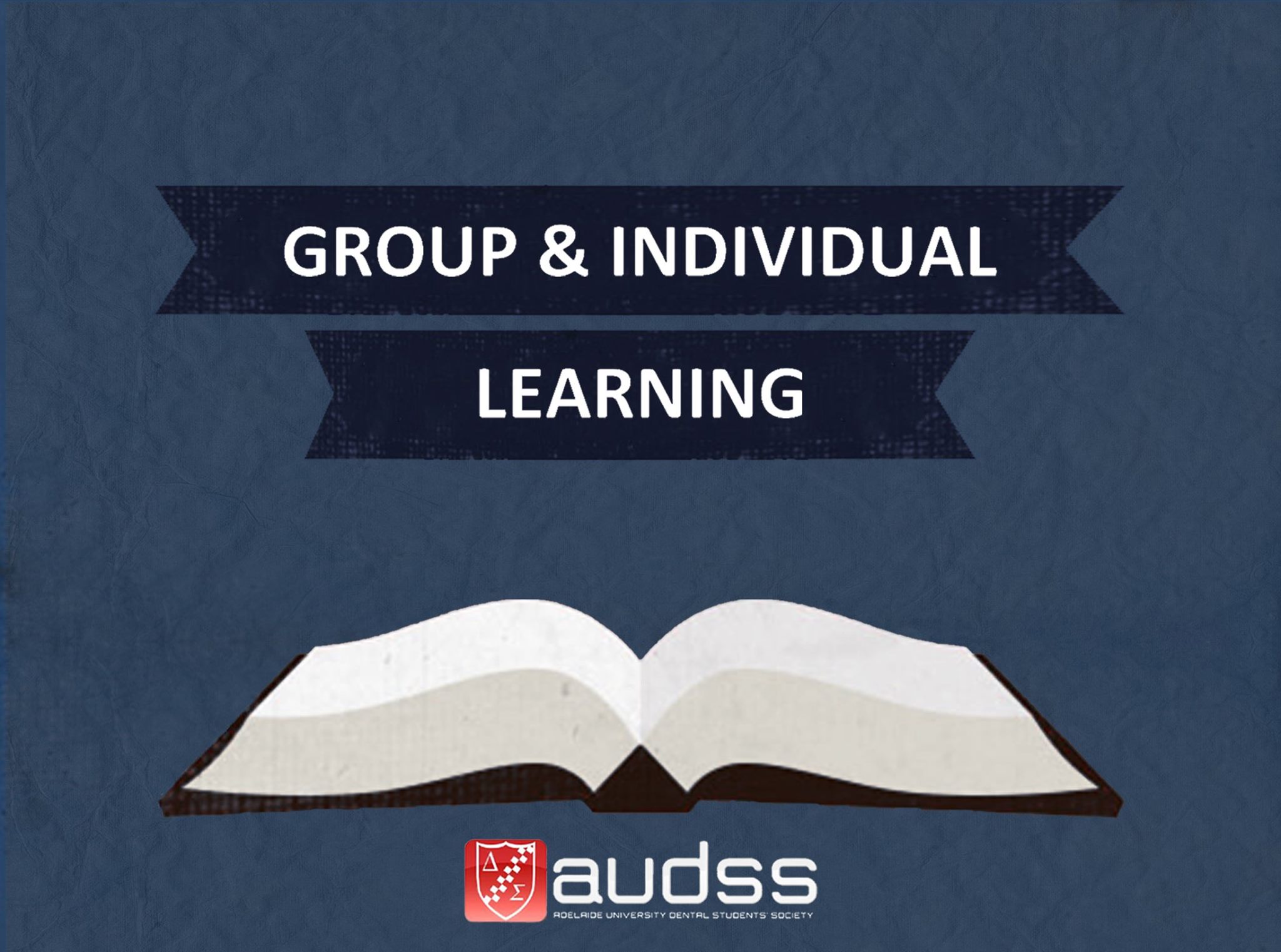 OUTLINE OF BDS4
ILAs
Clinic
Lectures
Geriatrics 
Oral Surgery (online)
Ortho
Paeds
Traumatology
Exams/assessment
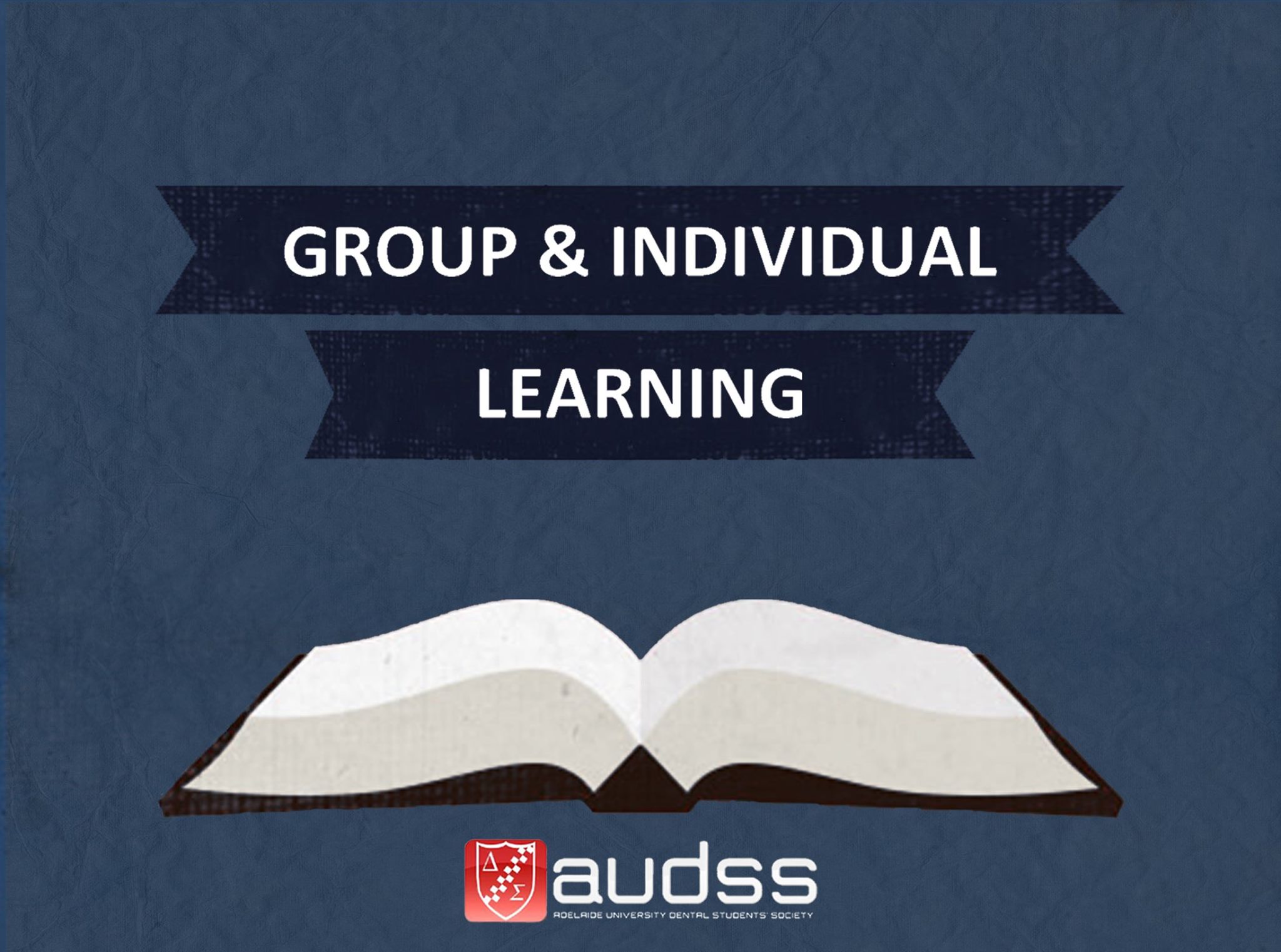 CLINIC
8 clinic sessions per fortnight, 1 student learner
Oral surgery rotations (2-3)
Radiology roster
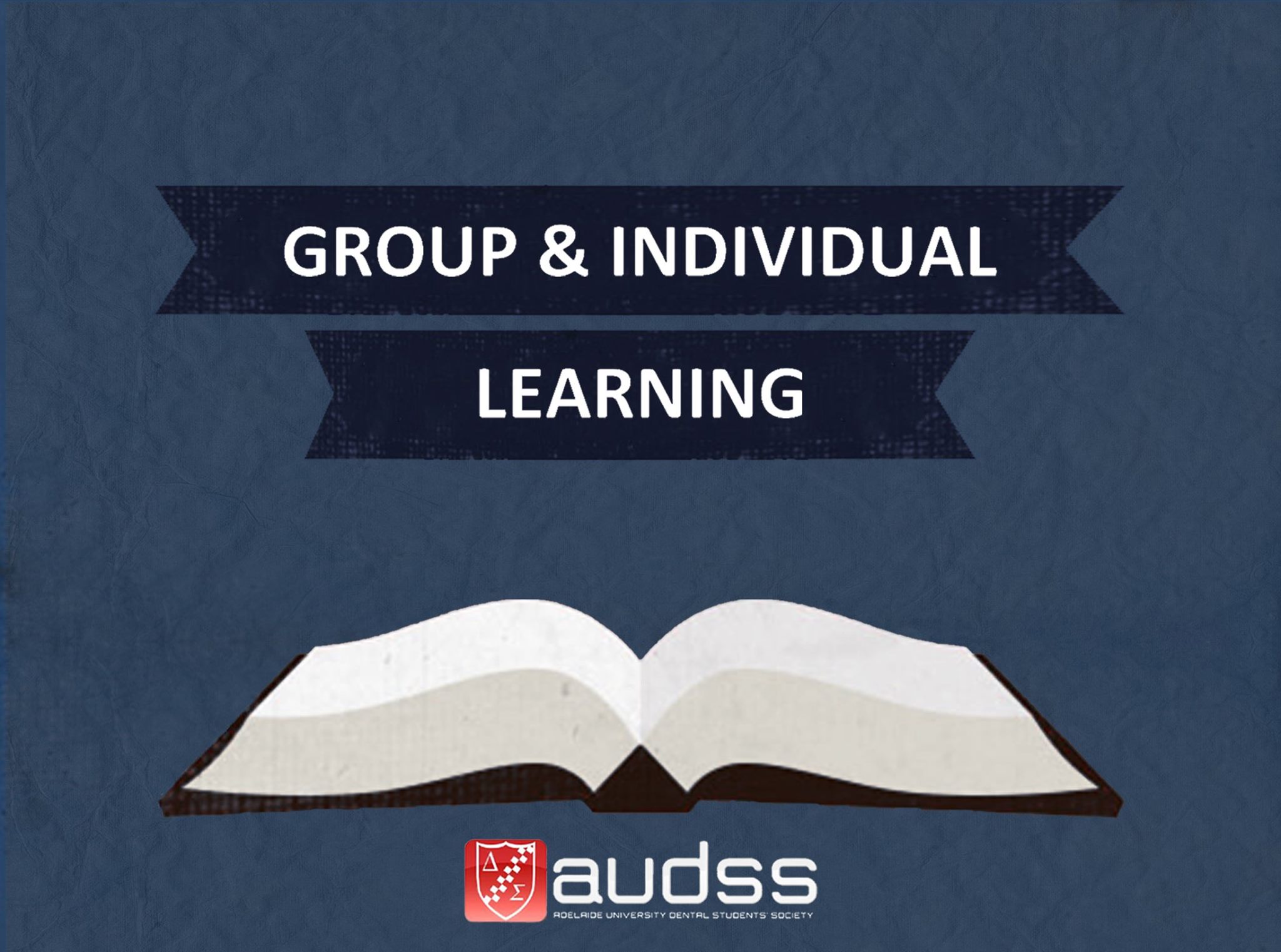 CLINICS per fortnight
Endo
Fixed Pros
Rem Pros
GDP x 2
Oral Diagnosis
Ortho (rotates between clinic or seminar)
Paeds
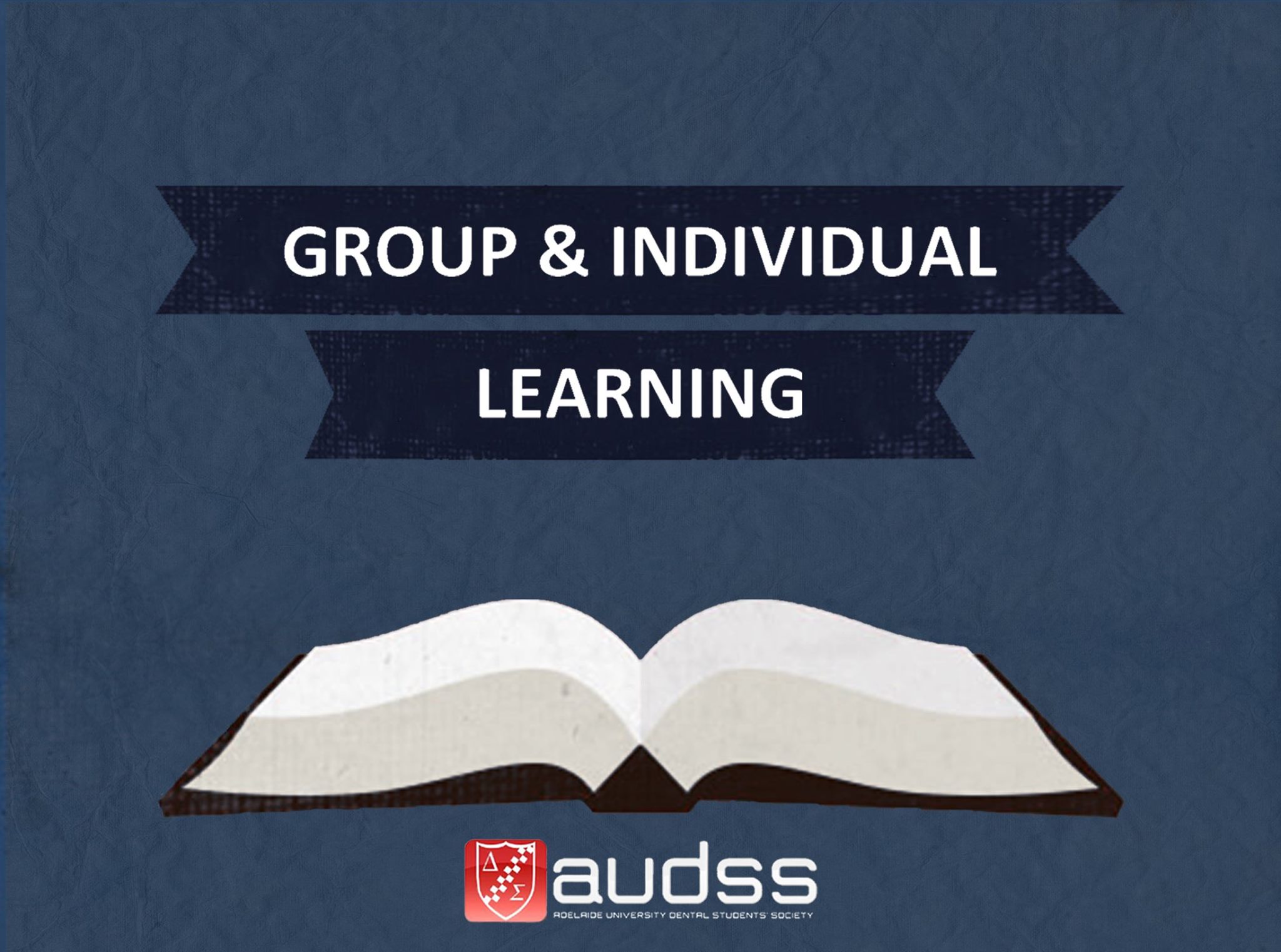 ENDO
Units: 40 over 4th and 5th year		
Most in our year level got around 20
Consult, access, instrumentation, obturation all = 1 unit individually
e.g. consult, access, instrumentation + obturation of single canal tooth = 4 units. 

Clinic: 
diagnose (questions to ask and tests to do)
access form
instrumentation (files and irrigants)
Medicaments
how/when to obturate.
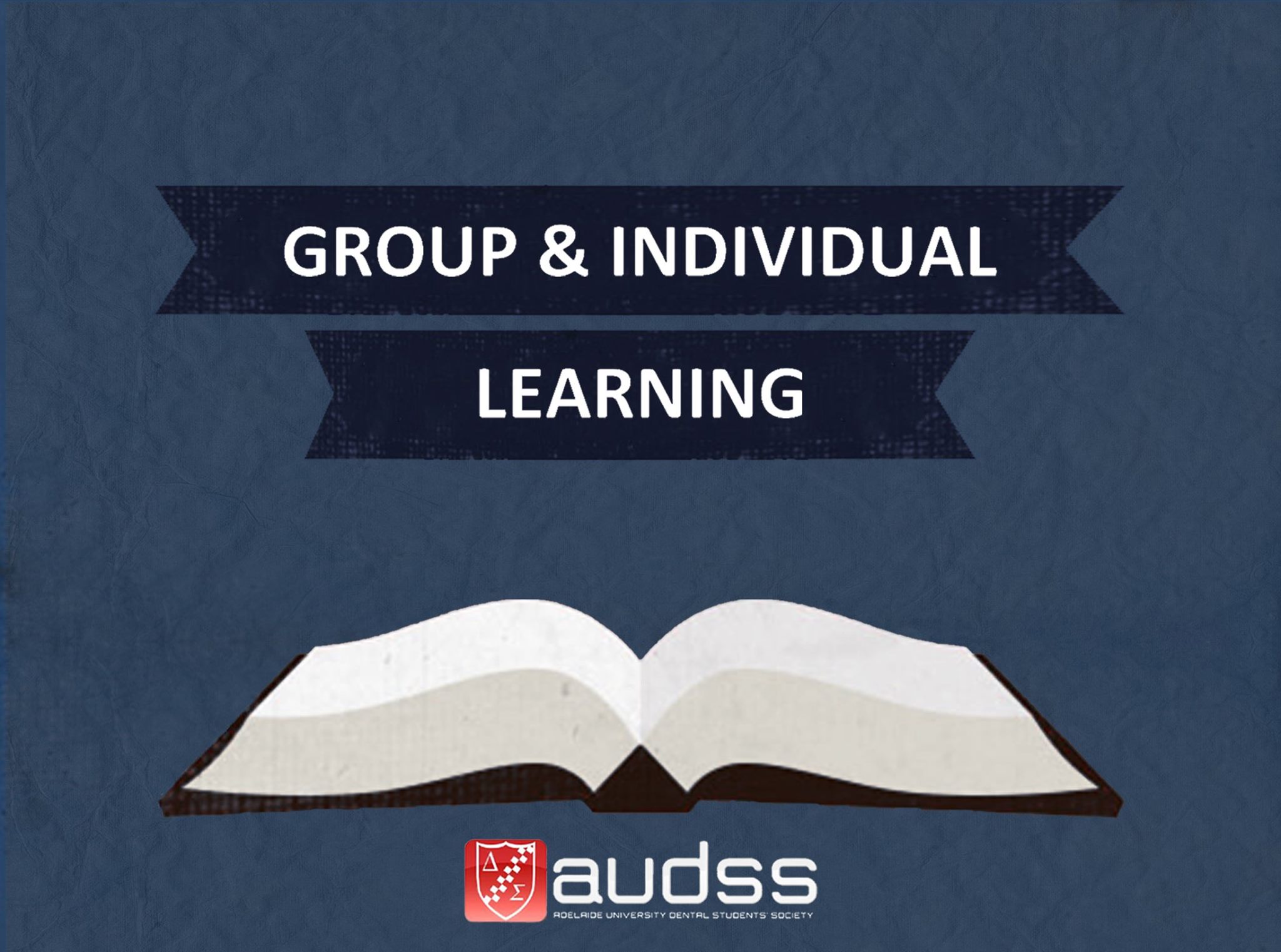 FIXED PROS
Units: 8 over 4th and 5th year		
Big range of units in our year level. 
Crown (PBM, FGC etc) start to finish (cementation) = 1 unit.
3 unit PBM bridge = 2 units.
 
Clinic:
examining a patient and deciding if they’re appropriate for pros treatment (if they need cons and perio you can do this yourself or refer)
Need to be able to decide most appropriate treatment options and discuss this with your tutor e.g. FGC vs PBM vs eMax. 
doing the prosth treatment – know the steps e.g. PA, putty key, prep, impressions to lab, temp, assess crown + cement.
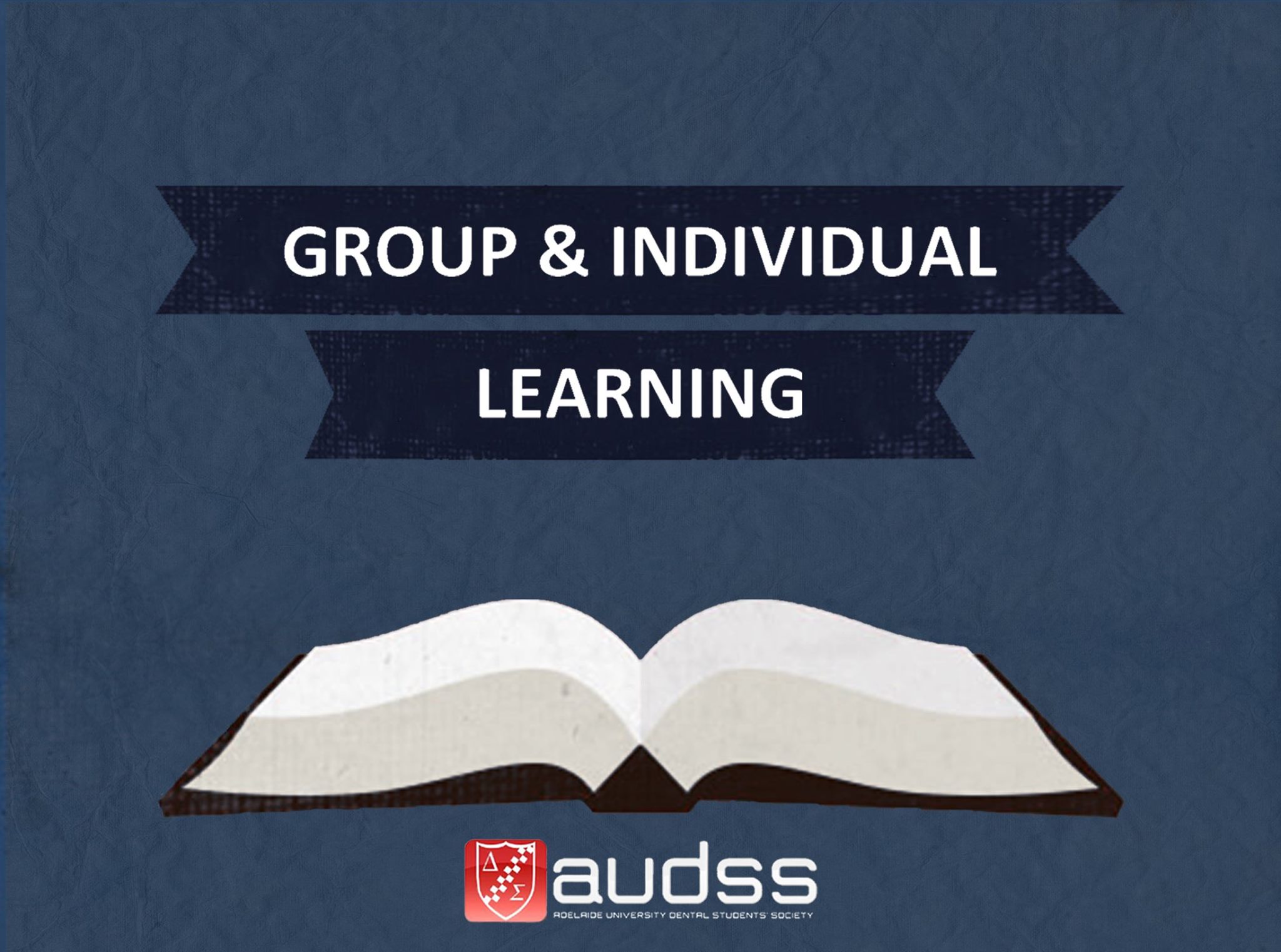 Endo and FP: you need to be really organized with your patients and appointments otherwise it can be very difficult to find patients further into the year. 

Margie and the girls in patient flow are very helpful if you go up and tell them you need certain patients they will find them for you.
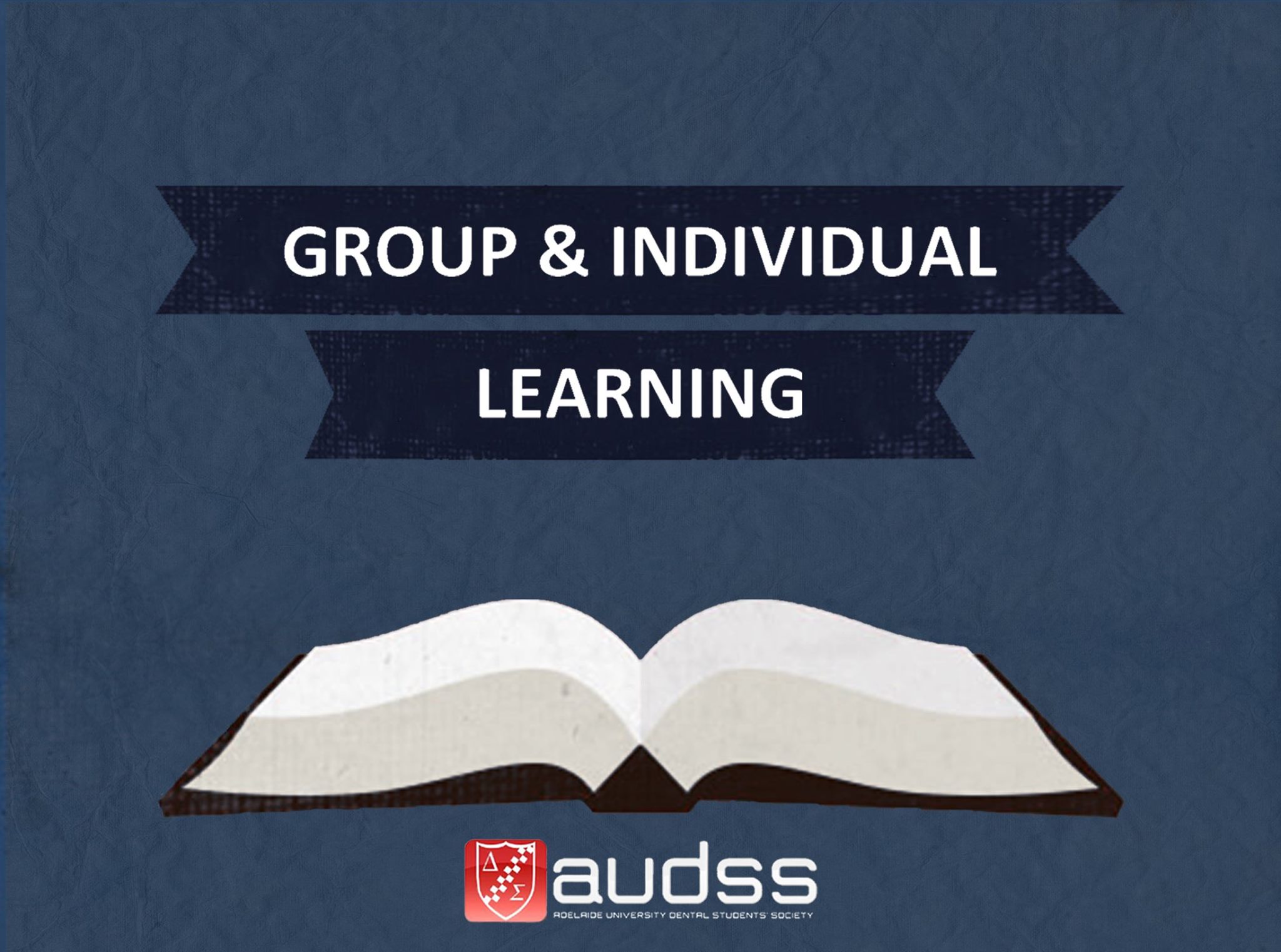 REM PROSTH
Units: Coatesy is pretty lenient, he’ll give you a sheet at the start of the year to go by but it’s usually expected (and recommended) you start with RPDs first and do a few before moving on to FDs/immediates.

Clinic: 
Examine patient and decide suitability/if they’re prosth ready.
Get them ready e.g. cons, perio, behaviour modification (OHI)
Taking impressions – primaries for study models, secondaries for working casts and then the appropriate steps depending on which denture you’re making. 

Book your patients appointments in advance at least 5 appointments  depends on what you’re doing.
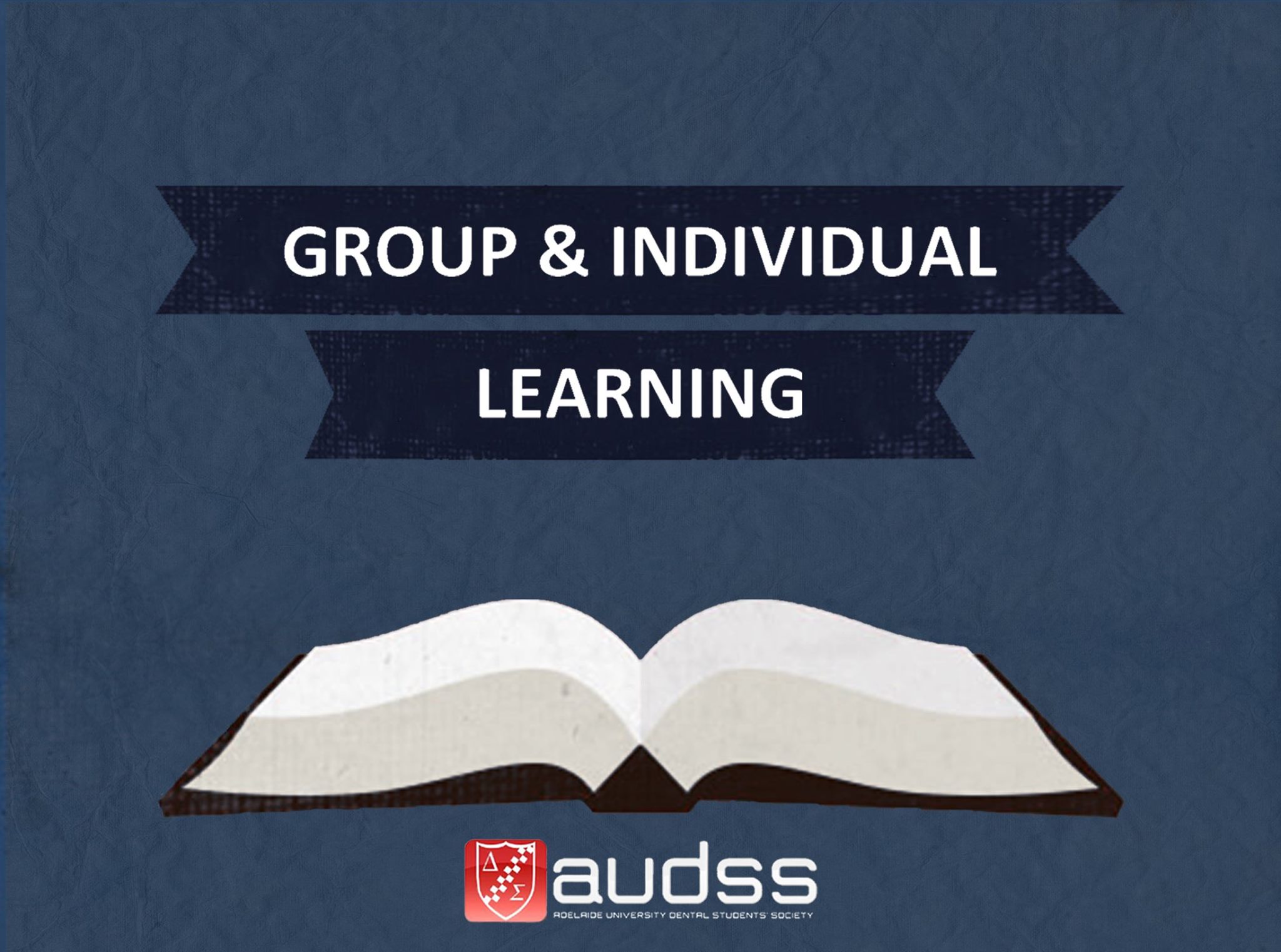 GDP
Sessions mainly for perio and cons, good sessions to get patients prosth ready or do work on patients that have been referred in for other things.
More complex treatment compared to 3rd year.
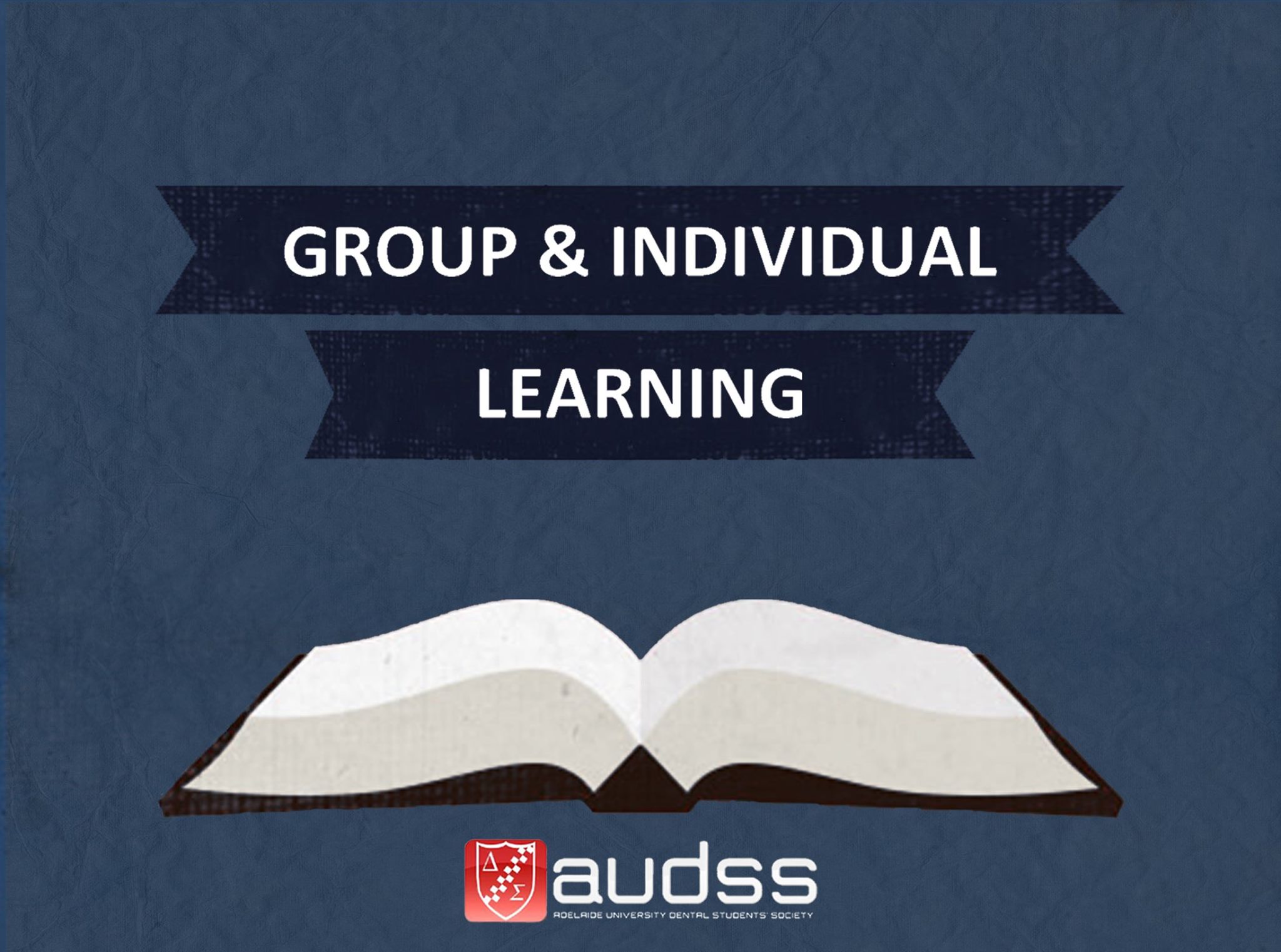 ORAL DIAGNOSIS
Patients present usually with chief complaint (CC) some times multiple! 
Assess patient:
MedHx etc, history of CC, examination, test findings  diagnosis  most appropriate treatment (may be no treatment and refer). 
Can be challenging as patients have a multitude of problems but only able to address CC (don’t forget education is key!)
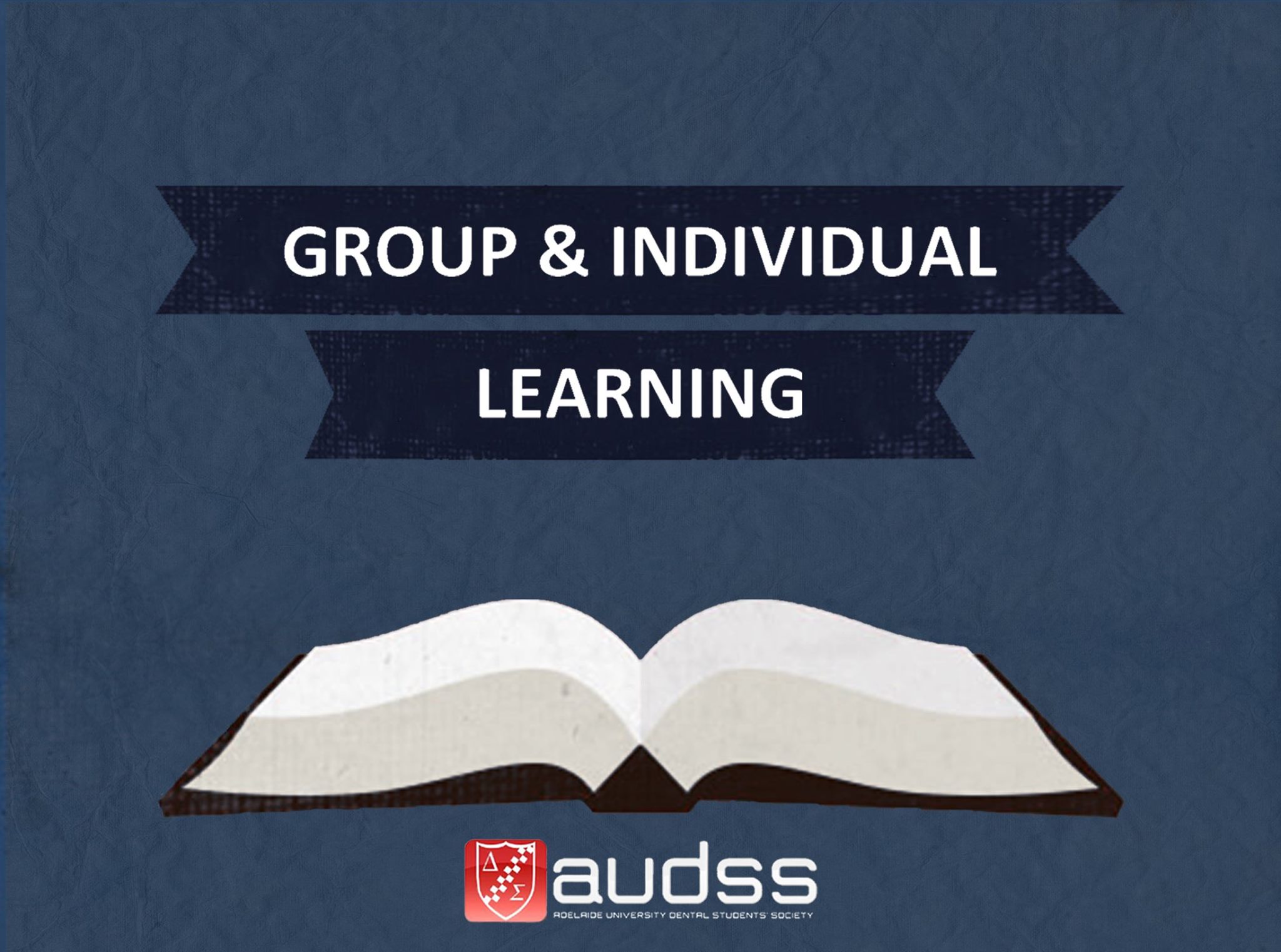 ORTHO
Lecture series throughout the year.
Clinic or seminar once a fortnight: 
Clinic: assessing patients in the hospital undergoing ortho treatment.
Seminar: case discussions with tutor.
 
Assessment: TOU in Sem 1 and Sem 2
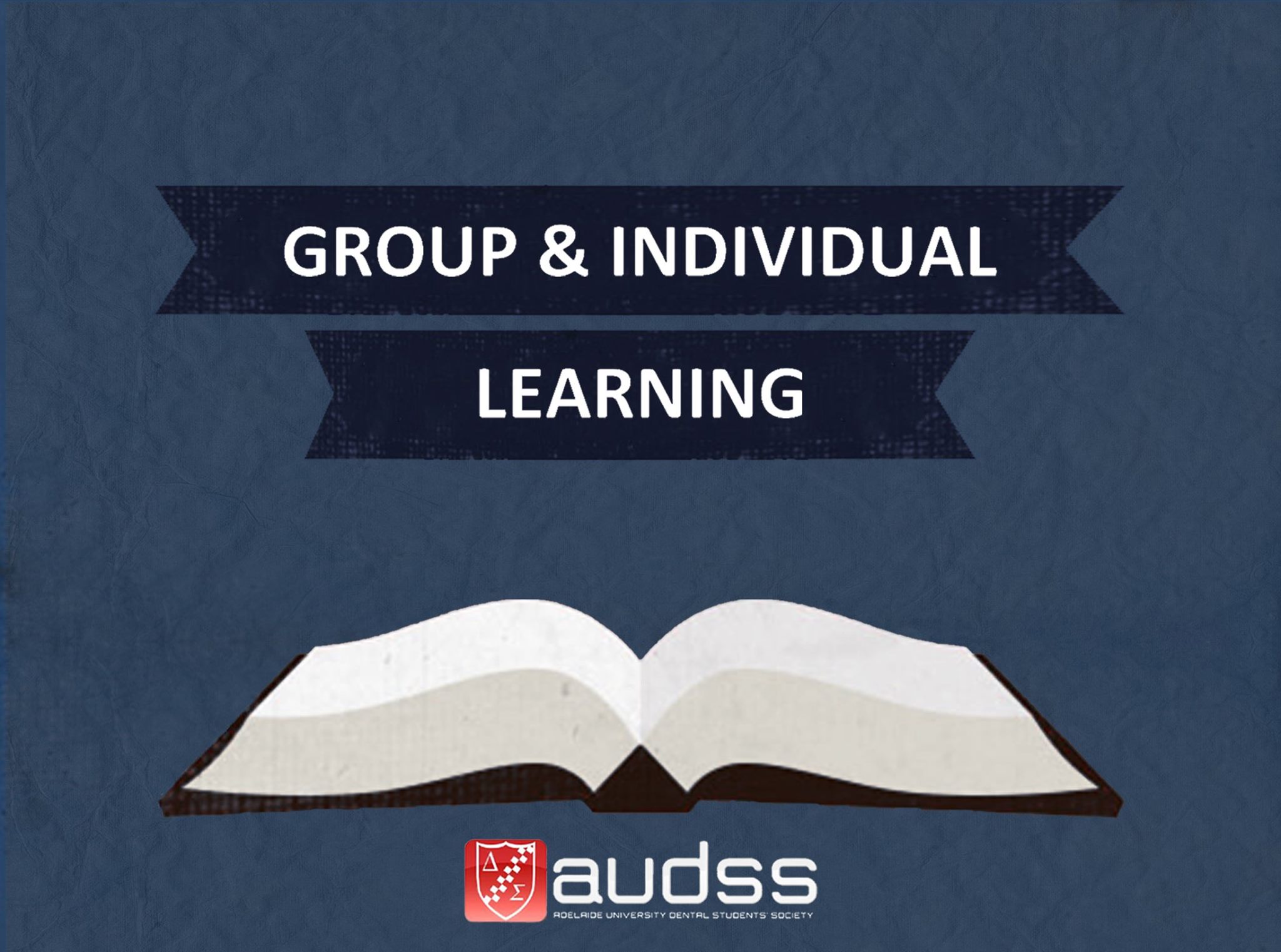 PAEDS
Lecture series throughout the year.
Clinic once a fortnight – mainly cleans, fissure seals, restorations; some extractions, some pulpotomies and SSCs. 

Assessments: two TOUs – semester 1 and 2.
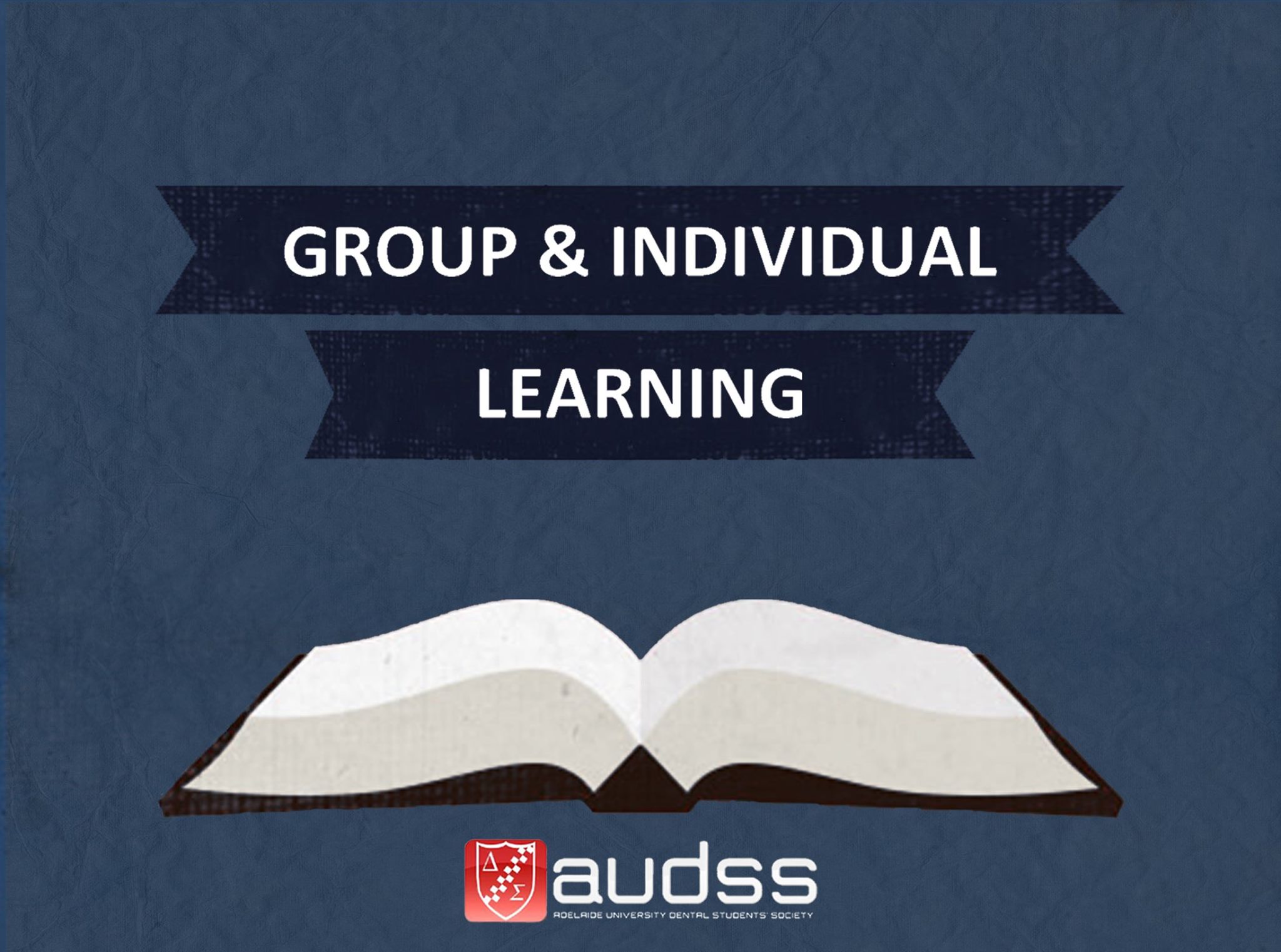 ORAL SURG
Is lots of fun if you are prepared and have the right attitude.
There are a heap of modules to do before going on your rotation that explain how to assess patient condition for extraction and how to remove teeth.
Oral surg are organized so talk you through what to expect and protocols etc. 
There’s a big range of number of teeth people extract so don’t worry if you don’t take out many – just get your head around the mechanics.
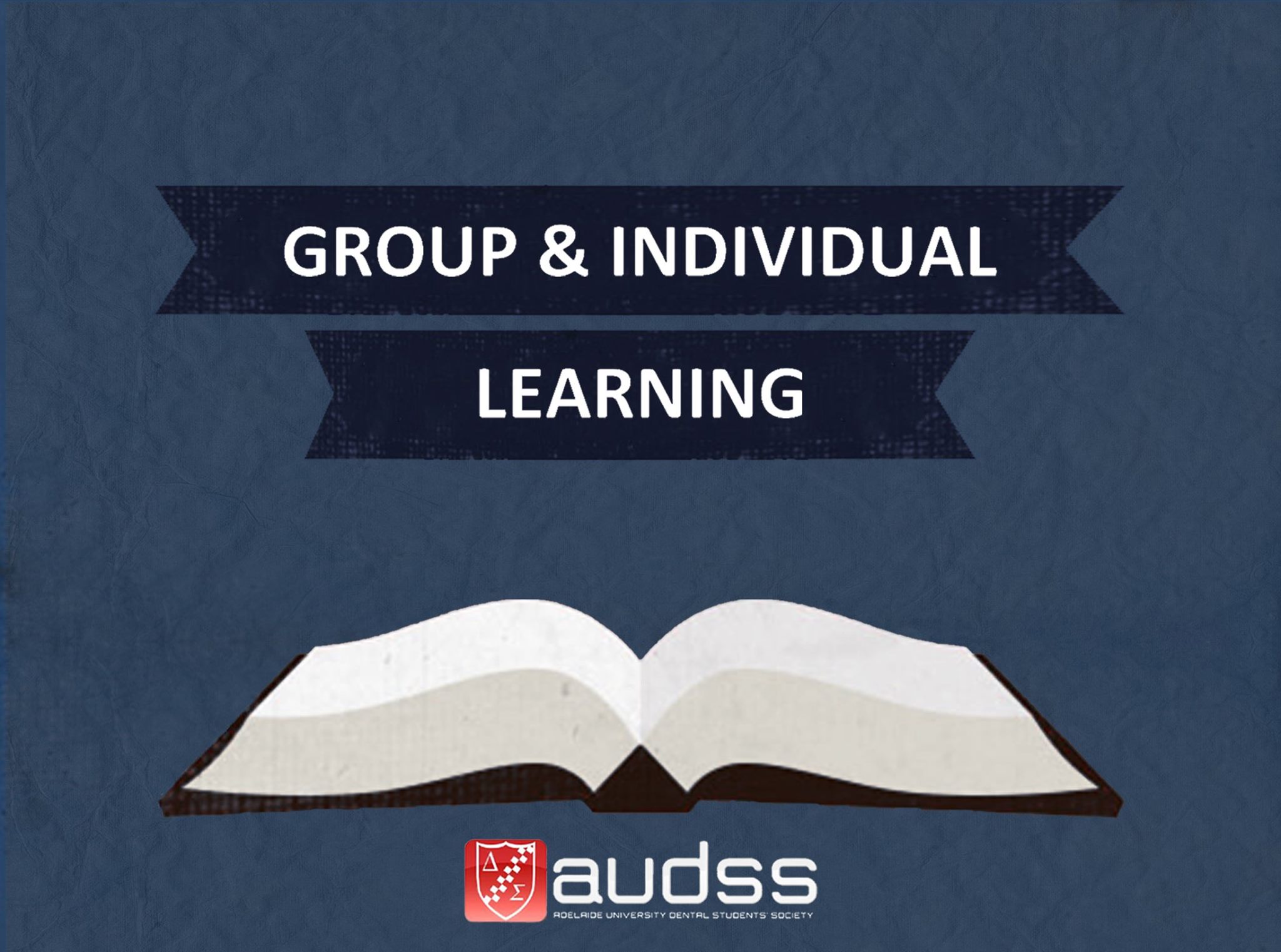 EXAMS/ASSESSMENT
Social Health Assignment
Sem 1
OMS/Ortho TOU
Paeds TOU
GDP/Rem Pros combined written exam
Pharmacology written exam
Sem 2
Paeds TOU
OMS VIVA + written report
Ortho OSCE (written not verbal)
Geriatrics TOU
GDP written exam
PIA
Clinic (GDPx2/OD + each separate discipline)
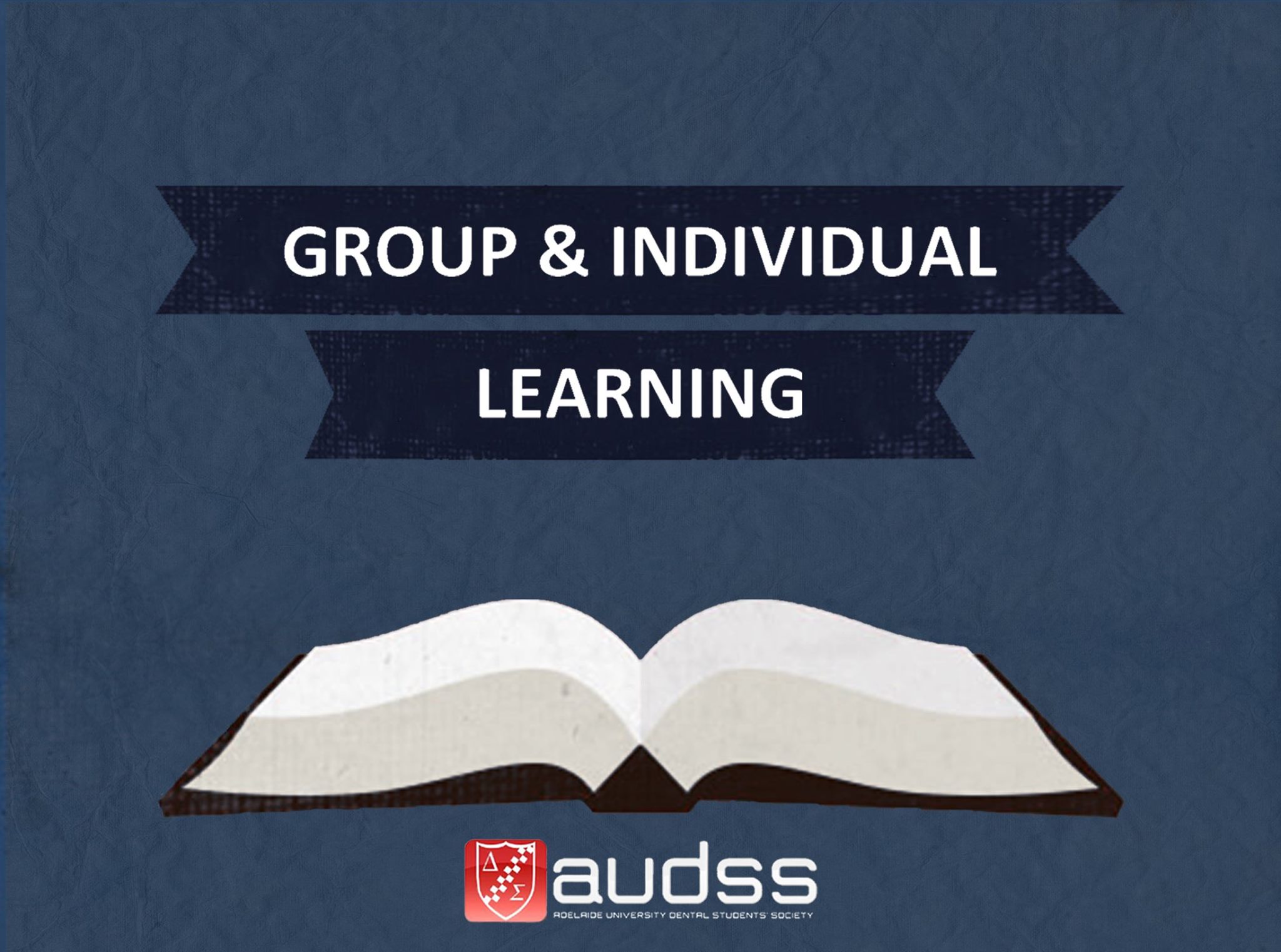 TIPS
Be organised
Stay balanced
Make time for friends
Use your off-weeks wisely
Be good to each other 
Maintain perspective!
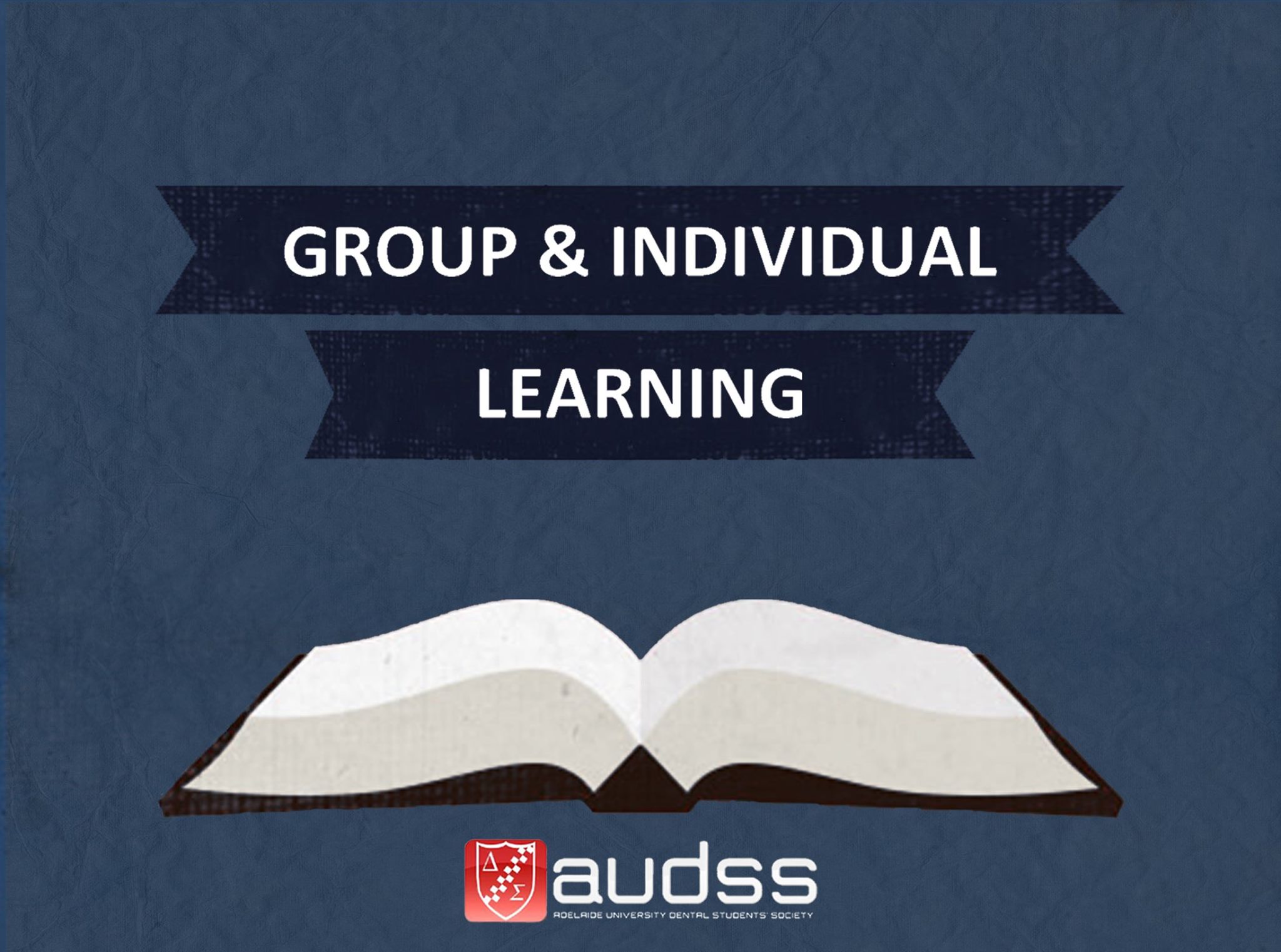 QUESTIONS?